DIARRÉIA
Queixa mais frequente em Pediatria nos Países em desenvolvimento

Unicef - 1980 : 5 milhões de óbitos em menores de 5 anos

OMS Crianças < 5 anos  2 à 3 episódios de Diarréia / ano

Causa de 20  óbitos / 1000 casos de diarréia nos primeiros dois anos de vida
Diarreia
INTRODUÇÃO

Nos países em desenvolvimento, a diarreia provoca
em torno meio-milhões de mortes infantis por ano
É definida como a passagem de fezes 
não usual  amolecidas ou aquosas e com  pelo 
menos  3 evacuações  nas ultimas 24 hs.
Indian J Pediatr (March 2013) 80(3):235–246
Conceito- Snyder e Merson
País                  Definição
Blangladesh     Mais de duas evacuações aquosas ou amolecidas em 24 horas 
Costa Rica             Definição da Mãe
Etiópia                   Quatro evacuações amolecidas por dia ou uma evacuação aquosa 
                              ou sanguinolenta por dia
Ìndia                      Três ou mais evacuações com fezes de consistência alterada ou
                              com sangue ou muco em 24 horas
Quênia                   Definição da Mãe
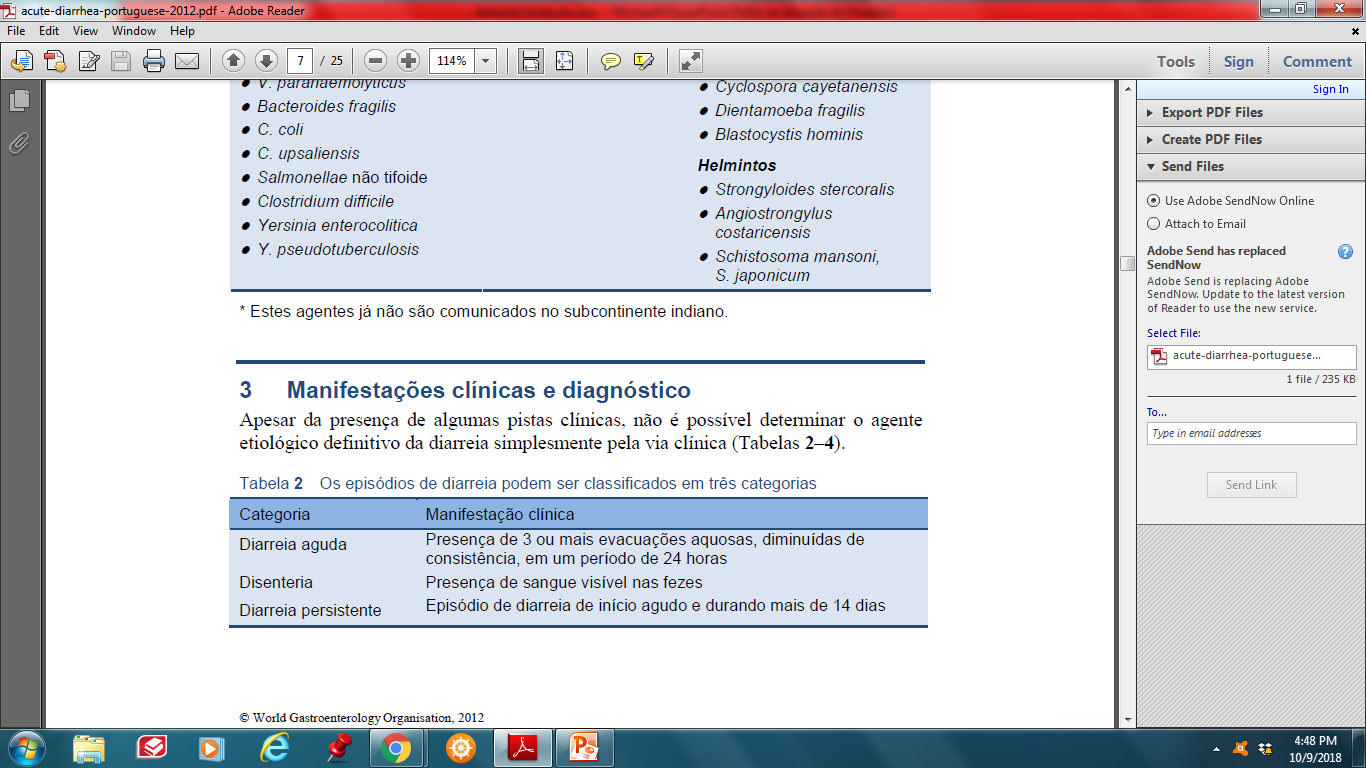 Conceito
Má Absorcão de Àgua e Eletrólitos pelo 
         Trato Digestório
PASSADO
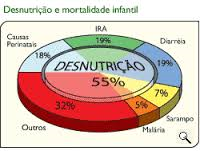 FUTURO = DOENÇAS CRÔNICAS DEGENERATIVAS
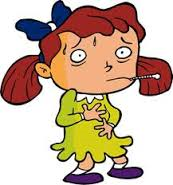 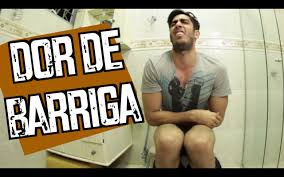 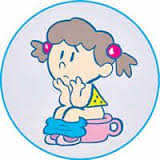 DIARRÉIA
DIARRÉIA
Estocolmo- Suécia 
1878 – 1925            59 – 2 / 1000 Vivos

Brasil 
1985 – 1987   17,3%     Òbitos
2003 – 2005    4,2 %     Òbitos

Região Sul:Pelotas 4,2 (1982) / 0,2 (2004)  

1980 -  2000   TMI: 11,9 – 0,2 / 1000 Vivos.
Volume Líquidos/Día Compartimento Transintestinal - CTI
Volume Líquido ml /dia                                   CRIANÇAS / kg

                                                                     5          10                30
 1 -Ingestão                                                860       1400            3600
    
2 - Secreções
      Salivar                                                 77          155              465
      Gástrica                                              155         310              930
      Biliar                                                   77          155              465
      Pancreática                                          155        310              930
      Entérica                                               77          155              465

Volume total  CTI                                1401        2500            6855
Eficiência Absorção dos Segmentos Intestinais
Eficência  nas CRIANÇAS/ kg

                                         5                     10                           3 0

Jejuno= 50%          1400 / 700         2500 / 1250           6800 / 3400
 
íleo = 75%              700  /  525           1250 / 937           3400 / 2550

Colon =90%              175 / 18                313 / 32              850 / 85
ETIOLOGIA
INFECCIOSA:
VÍRUS, BACTÉRIAS,  FUNGOS, PARASITAS
NÃO INFECCIOSA:

ERROS ALIMENTARES, DOENÇA CELÍACA
QUANTO A DURAÇÃO
AGUDA                 ATÉ   15  DIAS
AGUDA  PROLONGADA  ATÉ 30 DIAS
CRÔNICA                    APÓS   30 DIAS
DEFESA ORGÂNICA                                       MECANISMOS
SUCO GASTRICO                                              Acidez, Fatores Inibitórios

MUCO INTESTINAL                                                  Barreira   Física
 
MOTILIDADE                                               DIMINUIÇÃO DO NUMERO DE   GERMES                     

FLORA BACTERIANA                                      Competição de Substratos
                                                                   Síntese de substancia bactercidas

Sistema Imunológico                                                   Ig A  secretória

Dieta ( Leite Humano)                                                Bacillus bífidus
                                                                                        Fatores de Defesa
Outros                                                                 Lisosimas, Turnover celular
AGENTES   PATOGÊNICOS
SÃO PAULO %              MÉXICO %
Rota Vírus              20-30                           17,1
Shigela                     5,9                              13,6
Salmonela               7,2                              12,1
E.Coli ent                13,0                             7,1   
Não Identificado   40,3                             39,7
Ciro J.Bertoli, 2004
AGENTES                           MECANISMOS                                   SINTOMATOLOGIA                                                 EFEITOS
E. Coli                                  a- colonização                      Diarréia aquosa
 Enterotoxigênica             CFA / I,  CFA / II, E8775                Grandes Volumes         

                                             b - Toxinas TL - AMP c       Desidratação
                                  Toxinas TE -GMP c
                             
E. Coli                  a-  Colonização                          Tenesmo
Enteroinvasora            b-   Invasão                            Dores Abdominais                   
                             c-  Lesão do epitélio                  Febre
AGENTES                  MECANISMOS          SINTOMATOLOGIA                                      EFEITOS
Rota  Vírus         a- Invasão do Epitélio             Vômitos, Febre
                                                                                         Diarréia Aquosa

                           b-Destruição do Epitélio       Desidratação
                                                                    SR presente
AGENTE                   MECANISMO               SINTOMATOLOGIA                                     EFEITOS
Staphylococus        Toxinas               Diarréia,  muco,  pus
                                ingeridas             sangue, febre e 
                                                                  queda do estado geral                                                               
                                                                             Choque
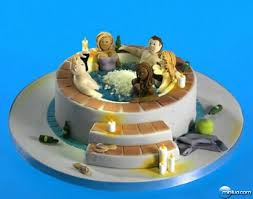 Concentrações Fecais de Eletrólitos na Diarréia Aguda     (mEq/l)
Estudos                        Na             K          Cl       H2O
Inespecífica
Holt et al   1915           41              60           27       93
Metcoff     1960         30/35      18/ 52        37
Darrow     1949           64             44          55        95

Cólera( Mahalanabis et al 1970)
Adultos                        140             33       104
Crianças                      101             27        92
Concentrações Fecais Médias -Diarréia Aguda
Carrazza et al 1982

Tipo de Diarréia                    Na              K                  Cl
                                             (volume diário mEq / l)                            

Diarréia Malabsortiva       46 ± 18       52 ±  17        48 ±  28
                                                   ( 40 g / kg )

Diarréia Secretora            83 ±  22      31±   10        75  ±  21
                                                      ( 75 g / kg )
Risco Relativo de Mortalidade Infantil Doenças Infecciosas                            Idade / Leite Consumido
Tipo de Leite Consumido

Idade         Materno     Materno / Outros    Outros
(meses)
Diarréia         
  < 2               1,0               3,1 ( 5,3 )          24,7(23,3)
2 - 11              1,0               2,5 ( 2,2 )           3,5 (5,3 )
Respiratórias
< 2                 1,0                2,7 ( 2,2 )           3,3 (4,1)
2 -11               1,0                1,2 ( 1,3 )            2,0 (3,4)
WORD HEALTH ORGANIZATION- 1990
Resultado      Grupo Experimental   Grupo Controle
                              n = 49                       n = 49
Média dias
diarréia                1,4 ( 2,4 )                3,3 ( 4,2 )*

Aumento de 
  Peso                    234 (124 )                   91 (116 )**
                            * p< 0,004              ** p < 0,001
Fatores de risco para a Diarréia Persistente
Fatores                                                              Comentários

Baixo peso ao nascer			maior risco de infecção

Desmame precoce			contaminação ambiental precoce, 						                       desnutrição, déficit  imunitário
Baixa idade		               maior prevalência antes dos dois anos       						maior incidência aos seis meses 
Desnutrição				déficit imunitário 

Ambiente insalubre			reinfecções

Baixa escolaridade dos responsáveis	     falta de conhecimentos sobre higiene e 						             saneamento
Diarréia pregressa			    predispõe a quadros clínicos graves

Internações hospitalares			seleção da flora intestinal

Manejo incorreto da diarréia aguda:	        baixa oferta energética, uso incorreto 						          de sintomáticos e antimicrobianos
EXAMES COMPLEMENTARES
Na
K
P
Gasometria Venosa
pH fecal
Parasitológico 
Coprocultura
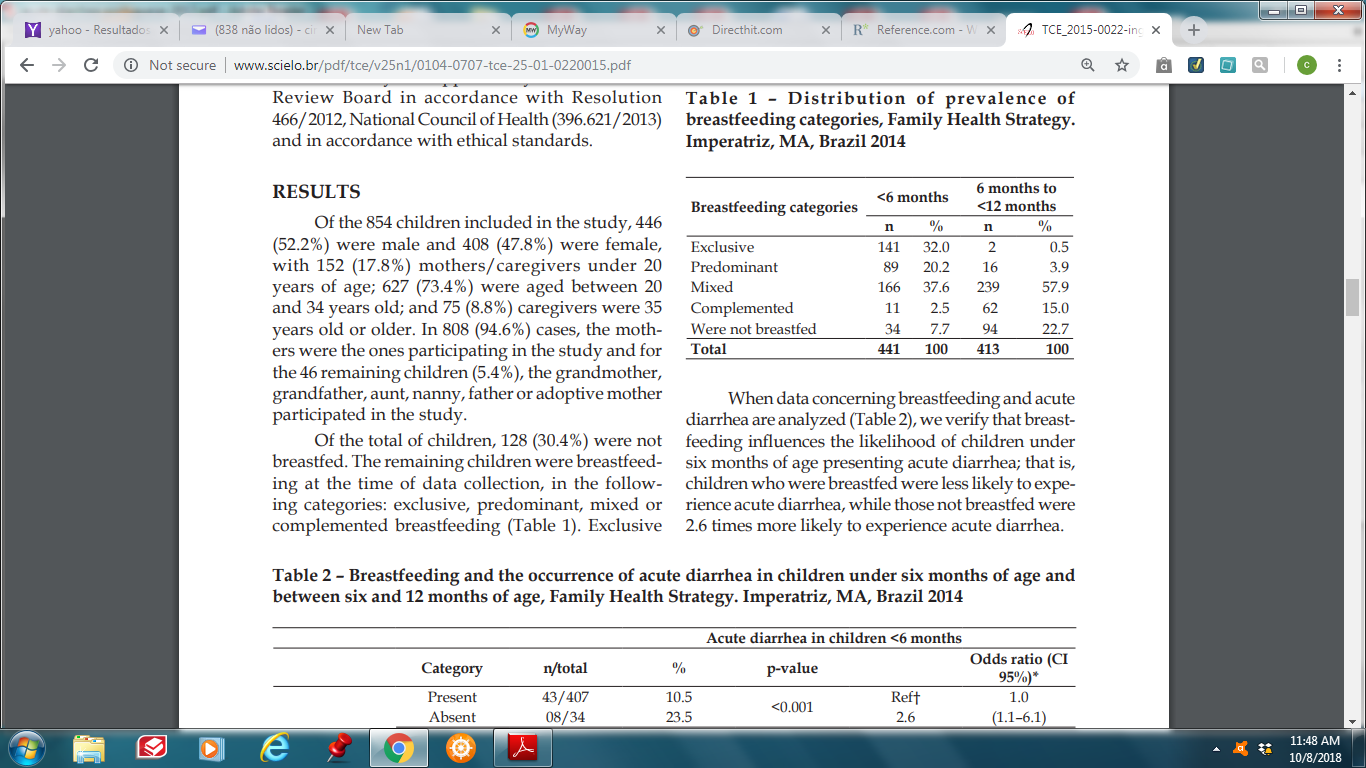 SantosFS et al: dx.doi.org/101590/0104-070720160000220015
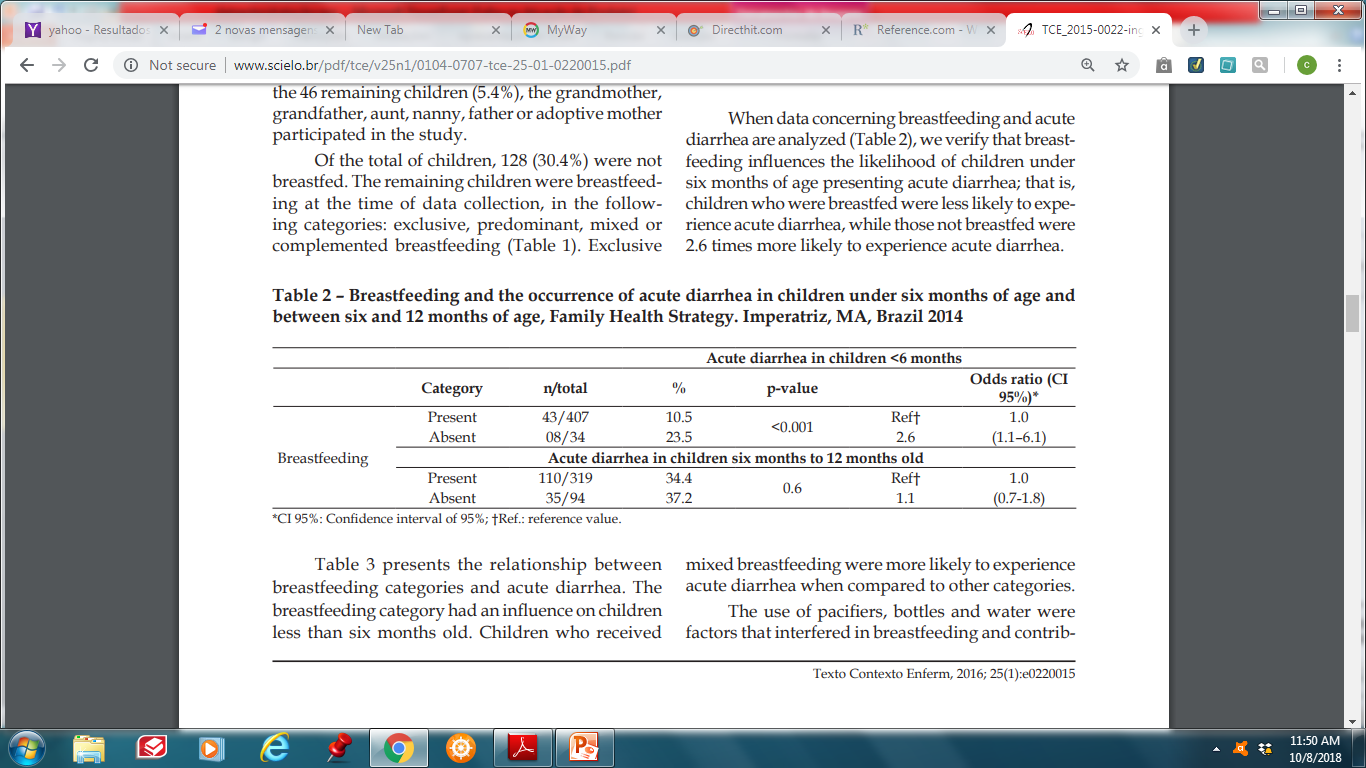 SantosFS et al: dx.doi.org/101590/0104-070720160000220015
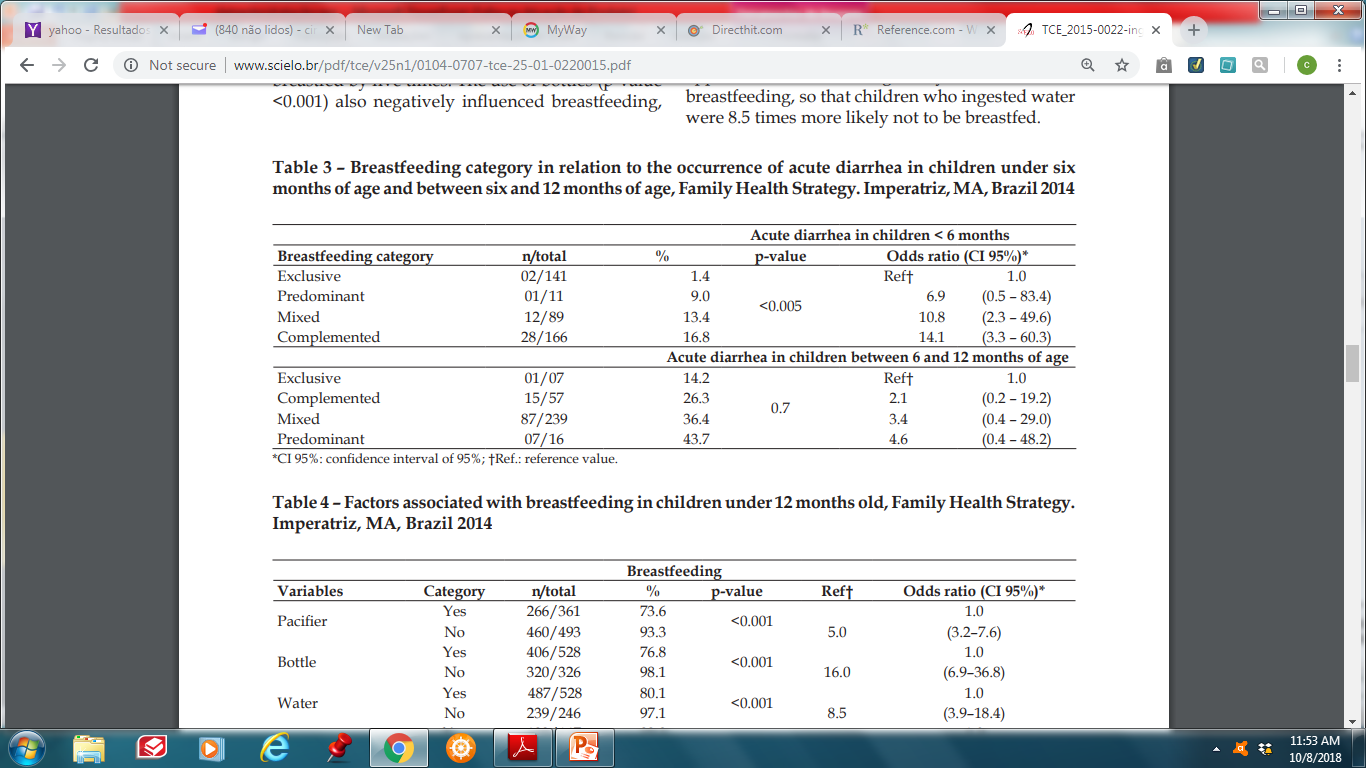 SantosFS et al:dx.doi.org/101590/0104-070720160000220015
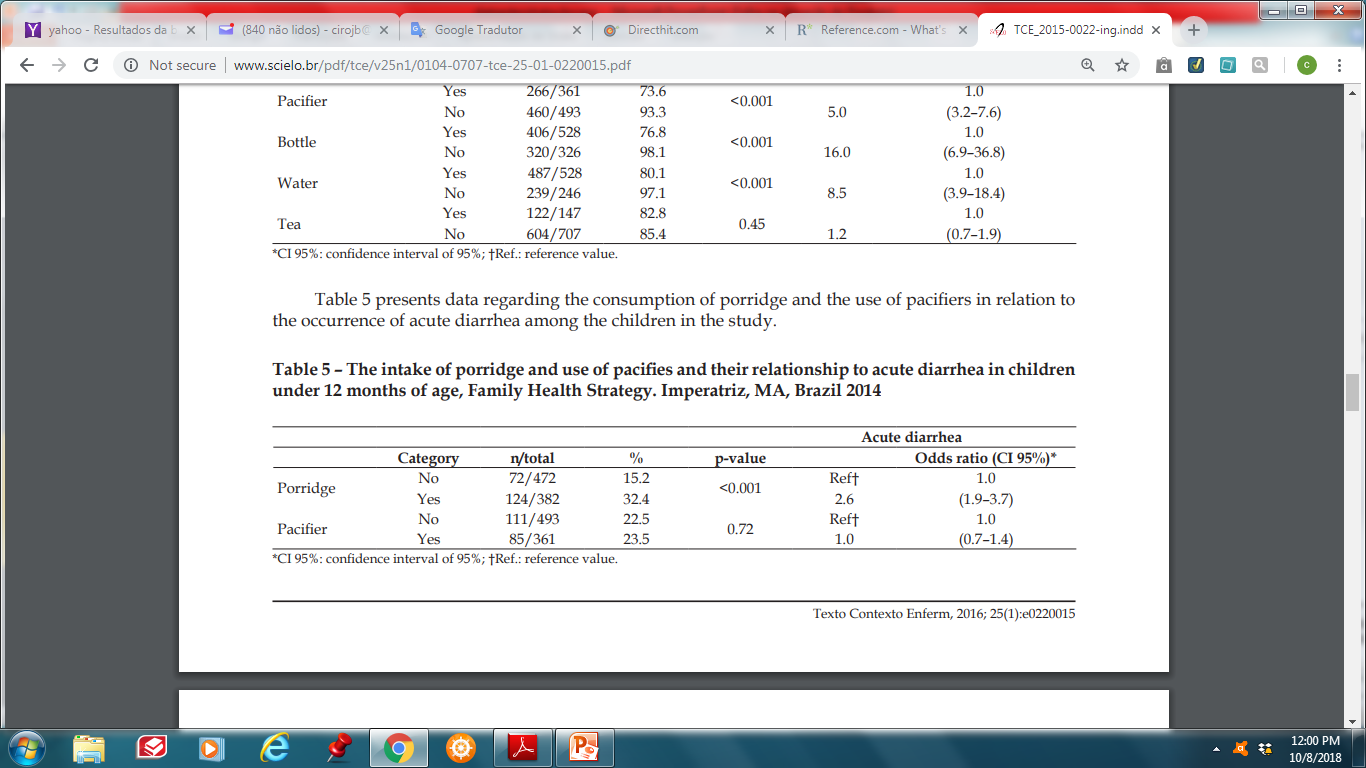 SantosFS et al:dx.doi.org/101590/0104-070720160000220015
COMPLICAÇÕES DA DIARRÉIA AGUDA
1 - DESIDRATRAÇÃO / D.H.E

2 - DESNUTRIÇÃO/ MÁ ABSORÇÃO
REPERCUSSÃO DA DESIDRATAÇÃO
FUNÇÃO RENAL

Redução de volemia -  
Redução do Volume Plasmático Renal
Redução da Taxa de Filtração RenaL
Redução da capacidade de Excreção Renal
Redução do Volume Urinário - Oligúria
Tipos de Desidratação
Tipos                 Perdas                  Sódio Plasmatico
                           Resultantes                   mEq / L

Isonatremica           Isotônica                 130 - 150

Hiponatremica       Hipertônica               <  130

Hipernatremica      Hipotônica               >   150
Avaliação da Intensidade da Desidratação
Intensidade                          Perda de Peso Corpóreo
                                          mL / kg                           %

Leve                                   até   50                       até   5

Moderada                           50 - 100                      5 - 10

Grave                                100 - 150                     10 - 15

Toxicose                            >  150                          >   15
Correlação Sintomas e Intensidade
Sinais / Sintomas             Leve             Moderada                Grave

Perda Peso                      < 5 %            5 - 10 %                  >  10 %

Turgor Pele                       

Aspecto Pele               pálida               acizentada            marmórea

Olhos                            N ou                encovado             muito encovado

Diurese                     normal               oligúria                   anuria

Pressão arterial           normal             diminuida         muito diminuida
Avaliação Clínica da Intensidade da                Desidratação
Sintomas                    Leve                 Moderada                               Grave                  

Estado Geral            Alerta             Sedento / Irritado             Letárgico / Coma

Pulso                    Normal                Rápido                                 Rápido / Fraco

Respiração           Normal            Profunda / Rápida               Rápida e Profunda

Elasticidade      Retração imediata     Lenta                               Muito Lenta

Fluxo Urinário      Normal               Reduzido                          Sem Fluxo Últimas
                                                                                                              horas
Déficit Corporal      5 %                    5 - 10 %                              >  10 %
A Intensidade da Desidratação é Avaliada por Diferentes Parâmetros.O Peso Corporal é o mais Fidedigno.
Limitações Para o Uso da TRO
Vomitos Incoersíveis /Persistentes

Desidratação Grave /Choque

Acidose Metabólica Grave

Ileo Paralítico / Distensão Abdominal  

Convulsão/  Coma / Malabsorção de Glicose
Orientação  da Reidratação
Intensidade            Reidratação           Volume da Solução        Tempo
                                                                     mL /  kg                       horas

Leve                          Oral                        até   50                           <  4 
                                                          10 - 20 mL /kg/ hora


Moderada                 Oral                        50 - 100                         4 a 6 
                                                          20 mL/ kg / hora
Mortalidade / TRO
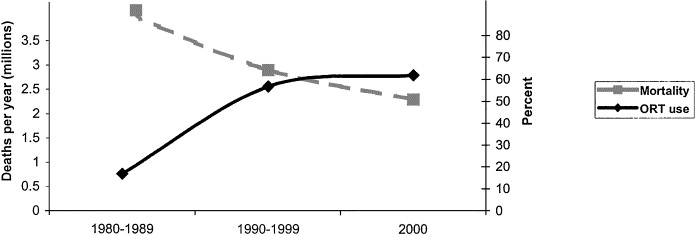 Roteiro Básico para TRO
Prescreva a Dieta  Adequada à Idade de seu Paciente

 Após o término do Esquema sempre Reavalie seu Paciente
 Clinicamente  e Não Esquecer de Pesá – lo

Caso ainda apresente sinais Clínicos de Desidratação:
Reponha o Déficit oferecendo 20 ml / Kg / Hora
Fase de Reparação:Objetivo = Reparar as Perdas Anormais
O objetivo desta  fase é transformar a gravidade
e a intensidade da Desidratação de forma Rápida.

Conduzindo a Terapêutica :
Desidratação  do III Grau – para II Grau – I Grau até o retorno  adequado da Volemia.
Manutenção
Intensidade                      Manutenção                      Necessidades
da Diarréia                    da Hidratação                     de Líquidos


Leve(1)                         SHO Domicílio                 Crianças  <  5 anos

                                         volume                                 100 mL / kg / dia
                                                                                 ou 10 mL /kg após / evacuação
Grave (2)                       SHO Hospitalar


1=    5 a 10 evacuações diárias          < 40 mL / kg/ dia
2=  acima de 10 evacuações diárias      > 50 mL / kg / dia
Concentrações Fecais Médias -Diarréia Aguda
Carrazza et al 1982

Tipo de Diarréia                    Na              K                  Cl
                                             (volume diário mEq / l)                            

Diarréia Malabsortiva       46 ± 18       52 ±  17        48 ±  28
                                                   ( 40 g / kg )

Diarréia Secretora            83 ±  22      31±   10        75  ±  21
                                                      ( 75 g / kg )
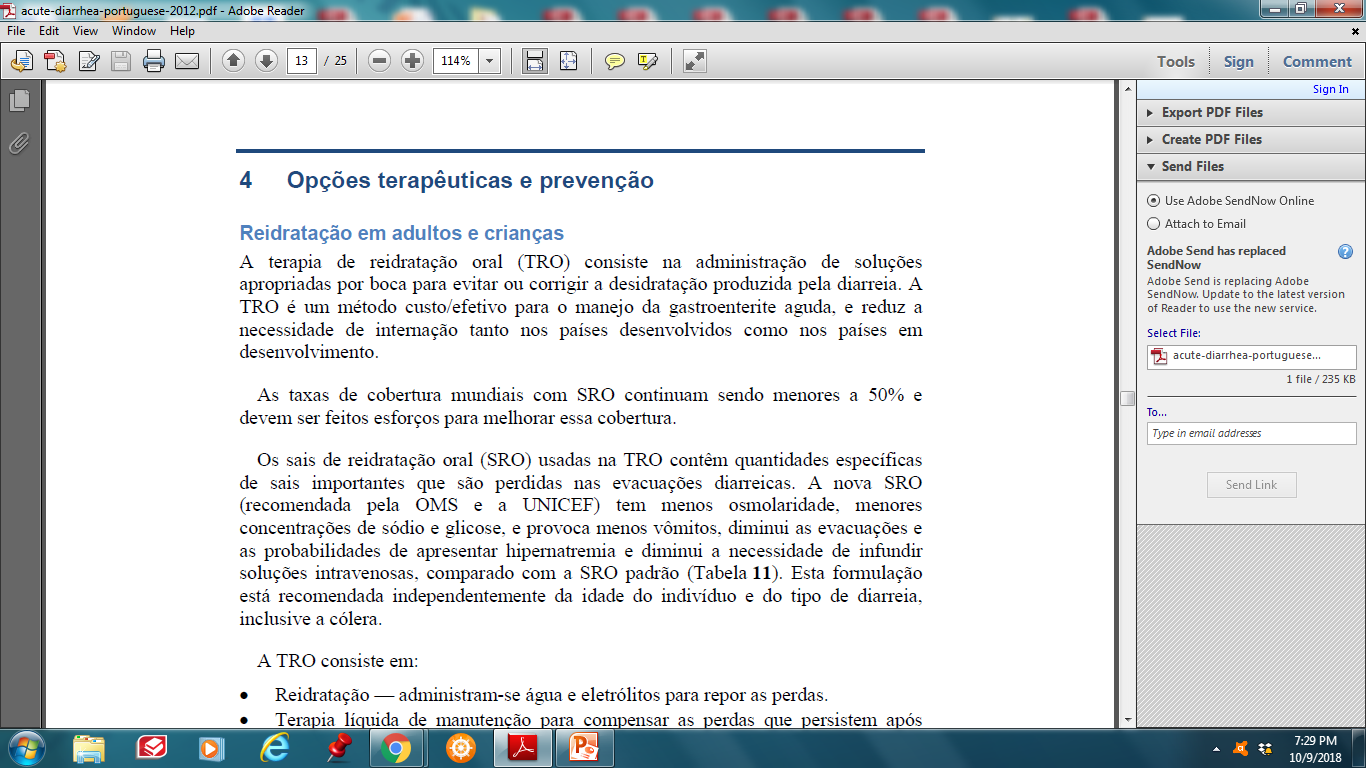 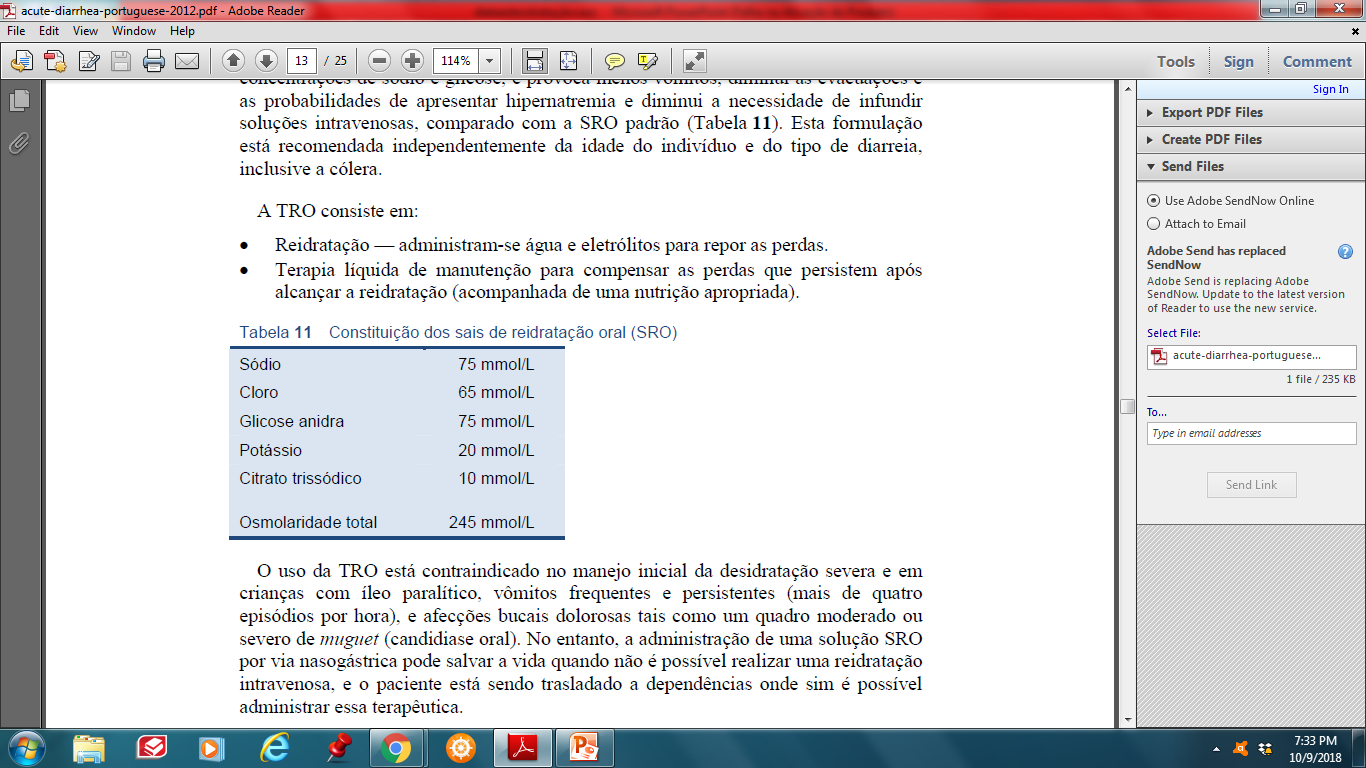 COMPOSIÇÃO DA SOLUÇÃO DA                OMS
SÓDIO                    90 mEq
POTÁSSIO             20 mEq
CLORO                   80 mEq
BICARBONATO     30 mEq
GLICOSE                111  mMol
Evolução Concentração Média doSódio Sérico nos GruposmEq /  L
Grupos             Admissão        Fim da                 24 Horas
                                              Reidratação

SHO - 90          132 ±  4           136 ± 4                  133 ± 3

SHO - 60          136 ± 6            136 ± 4                  137 ± 4
Evolução Concentração Média do Potássio Sérico nos Grupos : mEq /  L
Grupos               Admissão          Fim da                24 Horas
                                                 Reidratação

SHO - 90            3,7 ±  0,7        4,2 ± 0,6                4,0 ± 0,7

SHO - 60            4,0  ± 0,8        4,9 ± 0,6                4,2 ± 0,6
Composição Bebidas Caseiras
Bebidas             Na              K            HCO3      Osmolalidade           HC
                          ------------mEq / L ---------          mOsm / kg             %

Guaranás        0,2 / 2,4     0,3 / 0,8     4 - 13            510                       8 - 10

Coca Cola         1,8            0,4            4 - 13              540                      8 - 10

Pepsi Cola         1,7            0,4            4 - 13             660                      8 -10
Composição de Bebidas Caseiras
Bebidas                Na           K         HCO3         Osmolalidade           HC
                                         mEq / L                         mOsm / Kg            %


Àgua de Coco
Verde                    1             50                                 431                          1,6
Maduro                4             70                                 327                        0,5

Suco  Laranja   0,1/ 2,5      46/ 65                        540 -700                   8

Suco   Maçã      0,7/ 3,5     24/ 32                         650- 730                 8 /12
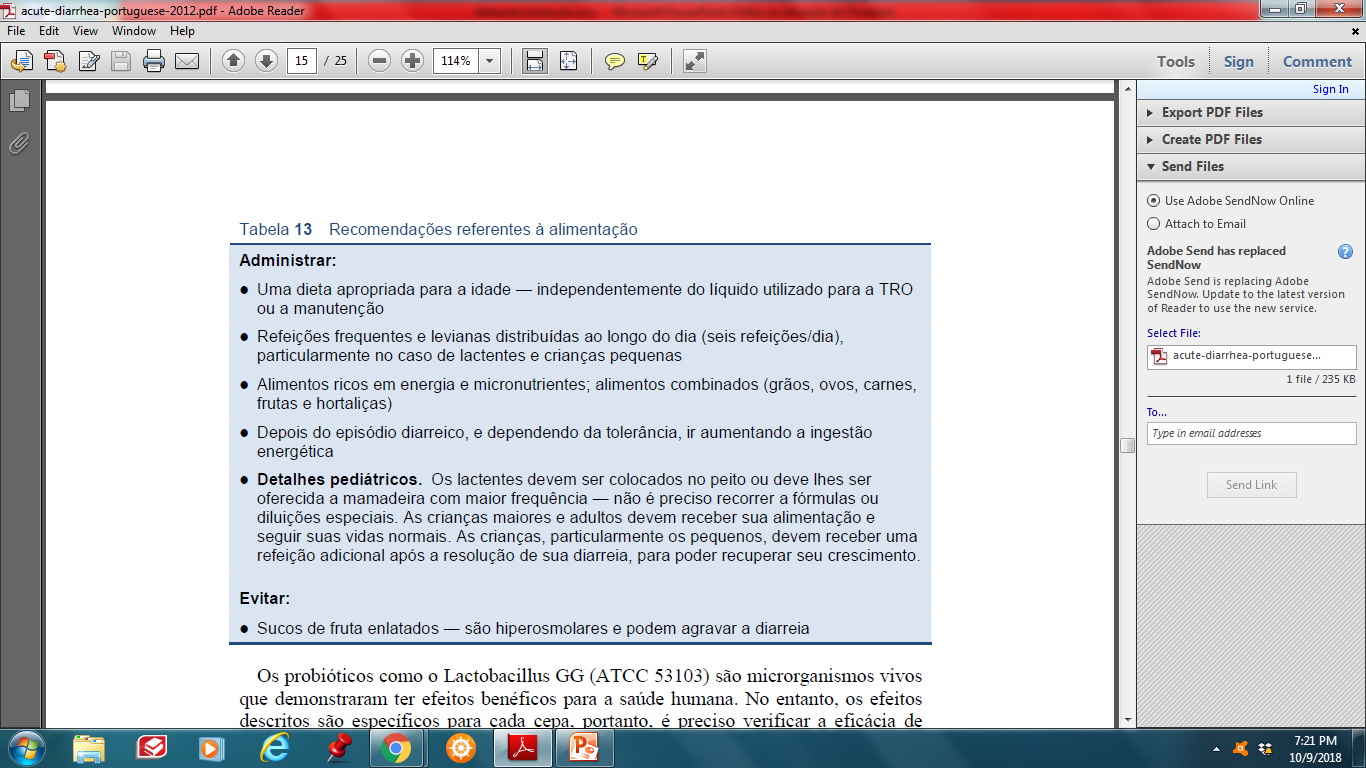 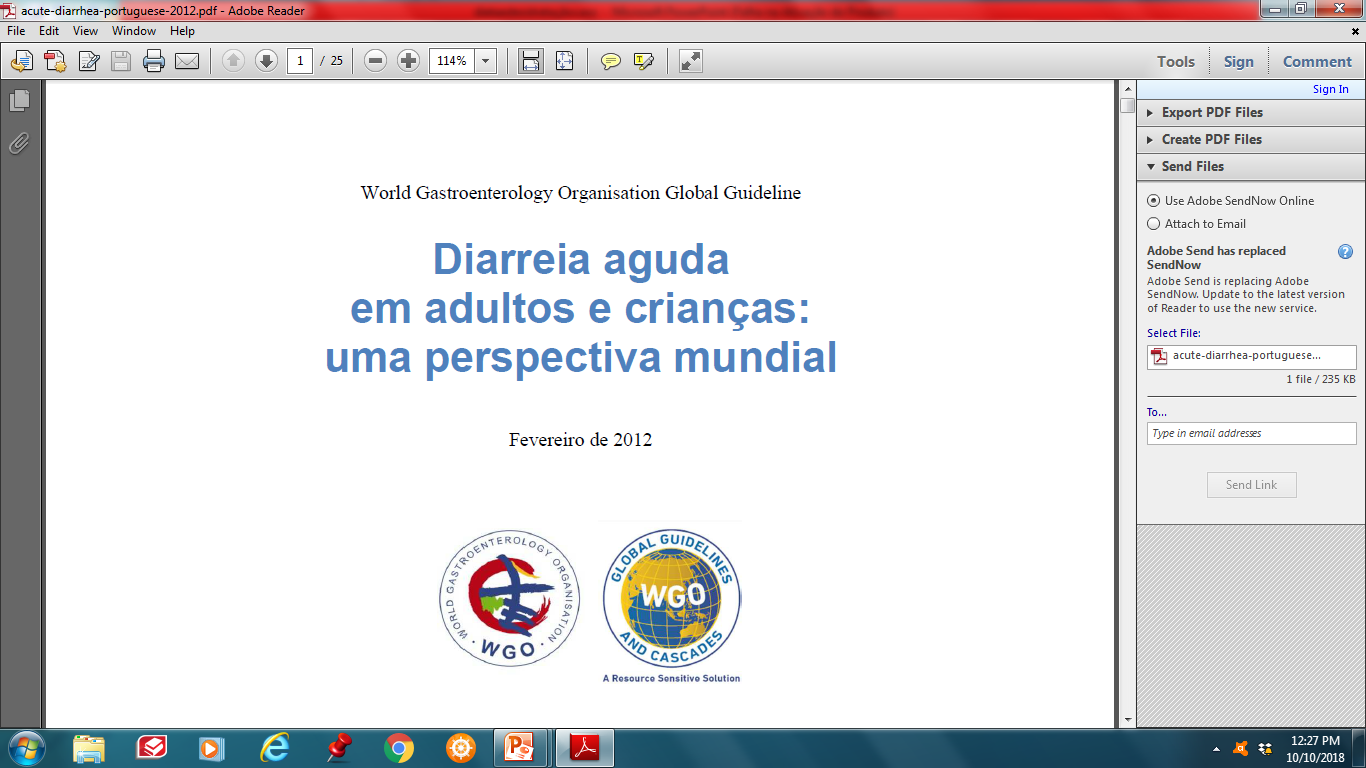 Deficit de Zinco em Diferentes  Paises
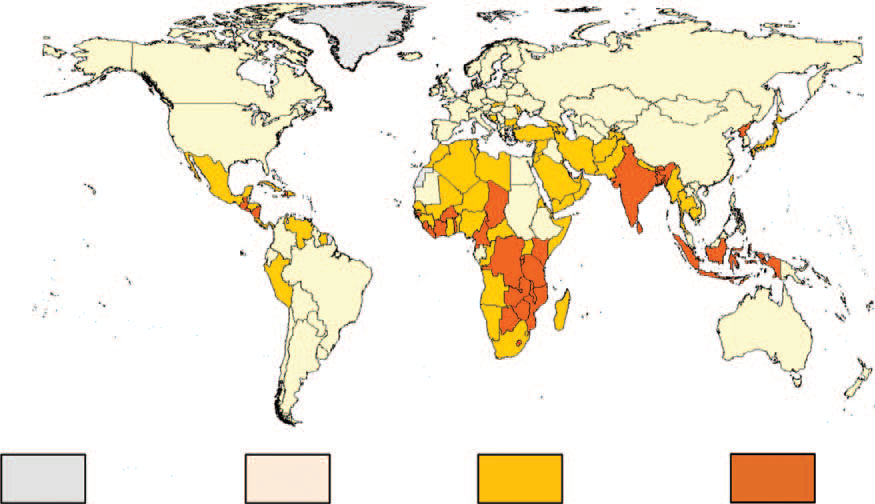 desc
>15%
15-25%
> 25%
Vicious circle between poor diet, gastrointestinal  infections, and zinc deficiency
Poor  Diet

  Gastrointestinal  Infections
Low dietary zinc intake
Low appetite
Increased susceptibility to         infections
Increased zinc losses through
the gastrointestinal tract
Gastrointestin
Zinc deficiency
               ±
      Malnutrition
Marzia Lazzerini; Paediatrics 2016
Oral zinc provision in acute diarrhea
KEY POINTS 

Current literature still supports the use of oral zinc supplementation in treating diarrhea in children over 6 months of age, especially in groups at high risk of zinc deficiency, such as children with poor diets exposed to recurrent gastrointestinal infections. 

Recent trials suggest that zinc may be effective even in children in countries where the risk of zinc deficiency is low, although more research is needed to confirm these findings. 

Currently there is no evidence for benefit of zinc in children younger than 6 months, who may receive enough  zinc  through breastfeeding.
Marzia Lazzerini; Paediatrics 2016
Tratamento suplementar com zinco, 
multivitaminas e minerais em crianças
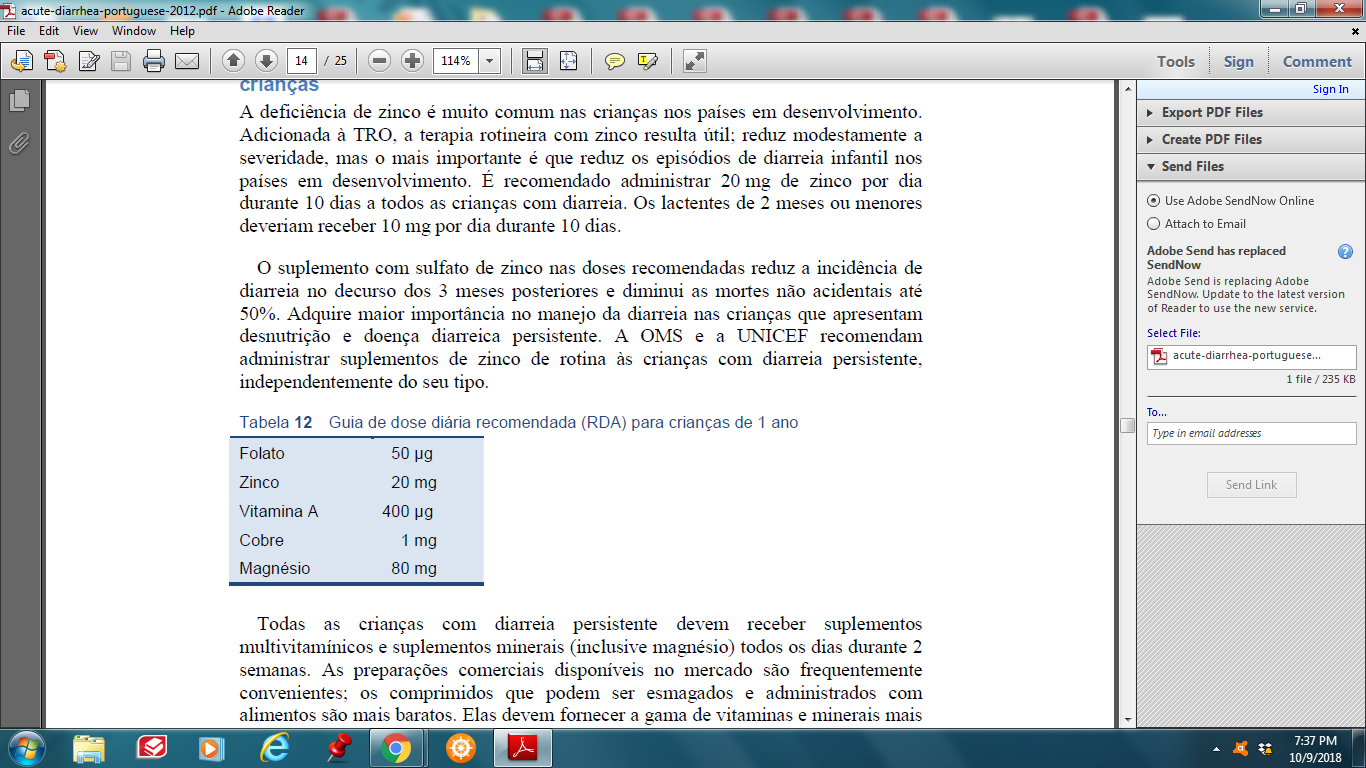 CASO CLÍNICO
Anamnese
ID: AIFS, 6meses, natural de Taubaté e procedente de Pindamonhangaba
QP: “molinha”hoje
HDA: Paciente apresenta há 4 dias febre associado a alguns episódios de evacuações semi líquidas, sem muco ou sangue. Há 4 dias, no início do quadro procurou pronto socorro e recebeu diagnóstico de erupção dentária e foram prescritos sintomáticos. Nos dias subsequentes mantinha o mesmo quadro sem melhora e, no quarto dia apresentou inapetência (60ml 3h/3h, sendo que ela consumia 240ml 3h/3h) e redução da diurese. Procurou novamente o pronto socorro pois a criança parecia desacordada e não respondia a estímulos.
AP: nascida de parto cesárea devido à posição pelvica, IG: 40 3/7sem, apagar 8/9, sem intercorrências, pesando 3185g. Recebeu alta com 48HDV, peso 2870g. Realizou triagem neonatal, sem alterações. Em aleitamento misto desde o nascimento( LH, complementado com L Vaca e maisena 8% e açucar 5%.
AF: mãe G3P3A0, pré natal incompleto, sem intercorrências na gestação, sem comorbidades. Irmão 2 e 5 anos saudáveis. Pai sem comorbidades.
Alimentação: leite de vaca + “farinha” 240ml 3h/3h
Medicações em uso: adtil 1 gota; sulfato ferroso 2gotas
Vacinação: atrasado
DNPM: sorriso social aos 2 meses, sustento cefálico aos 4 meses, senta com apoio.

Exame físico:peso 4kg/ tax:35,4 C/ PA: inaudível 
IG: MEG/GEG, hipoativa e hiporreativa, mucosas secas e saliva espessa, anicterica, descorada +2/+4, mosqueada, hipotérmica, edema palpebral bilateral, cabelos rarefeitos e secos, turgor da pele diminuído, pupilas isofotorreagentes.
AR: MV+bilateral, com roncos de transmissão, confortável em VM, FR: 30irpm SatO2: 95%
ACV: RCR em 2T, BNF s/s FC:125bpm
ABD: plano, flácido, NT, RHA+, indolor a palpação superficial e profunda, sem VMG ou massas anexais palpáveis, DB neg
EXT: pp+bilateral, frias, TEC=4s, sem edema ou cianose
AGU: genitália tipicamente feminina, lesões ulceradas em períneo.
Pele: ausência de petequias, sem outras lesões aparentes
Exames complementares
Hipóteses Diagnósticas